Врбове
Вероника 2. БA
Водоканал Черенец
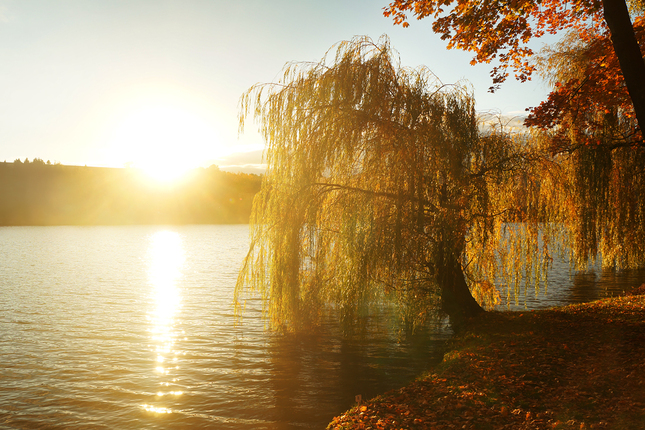 обеспечение забора воды для промышленности и сельского хозяйства
отдых
уменьшение паводковой волны
Падающая башня
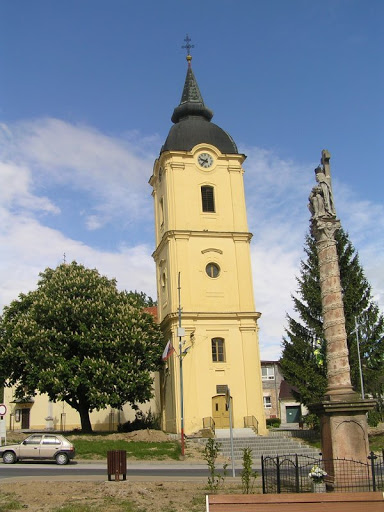 расположена на площади
38,16 метров
вершина наклонена на 99 см по сравнению с основанием
Cинагога
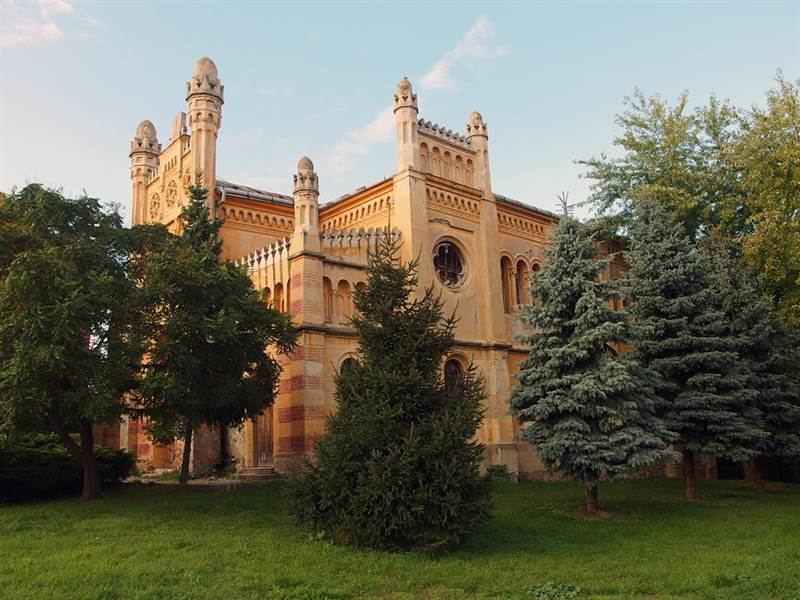 в 1683 году более 200 евреев прибыли из Моравии во Врбове
в 1731 году они создали религиозную общину
построили синагогу
там был склад для зерна, позже склад текстильной продукции
Мориц Бенёвский
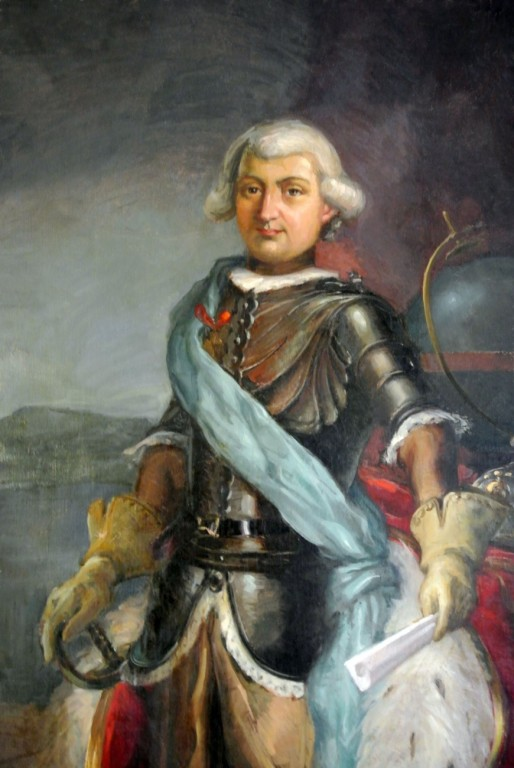 словацкий первооткрыватель, писатель, искатель приключений
король Мадагаскара
первый гражданин Европы,проплывший по северной части Тихого океана
родился во Врбове
его усадьба находится во Врбове
Ян Бальтазар Магин
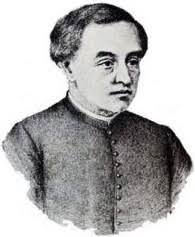 словацкий поэт и историк
автор первой письменной национальной защиты словаков
родился во Врбове
Спасибо за внимание